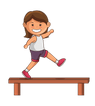 La Semaine de la Maternelle
« Garde la forme olympique ! »
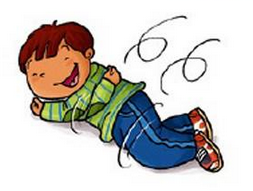 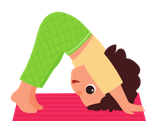 Du 27 au 31 mai 2024
[Speaker Notes: Structure Calvados
Comité Basket : Jérome Lamache president@calvadosbasketball.fr
06 60 17 26 95

Convention nationale
Basket école
Authie]
LA SEMAINE DE LA MATERNELLE – 27 AU 31 MAI « GARDE LA FORME OLYMPIQUE ! »
Relever un défi autour des activités gymniques avec vos élèves et partager leurs prouesses avec les autres classes.
		Choisir au moins un défi parmi les quatre entrées suivantes : 
A partir du matériel
A partir des verbes d’actions se renverser, s’équilibrer, se suspendre
A partir des verbes d’actions rouler, tourner, voler
A partir d’un album de littérature de jeunesse.
Retrouvez la présentation complète sur le site PRIM14
Défi n°1
Entrée par le matériel
A partir du matériel à disposition : 
Structure de la cour ou de la salle de motricité
Tables et chaises de différentes tailles, tapis, espalier, cerceaux, etc.
Etape 1 : Explorer 
Laisser les élèves trouver différentes prouesses (prise de photos).
Etape 2 : Mise en commun
À partir des photos, demander aux élèves de les classer en fonction des verbes d’action.
Enrichir les possibles en cherchant différentes manières de réaliser chaque action. (photos ou films)
Etape 3 : entraînement
Les partager à l’ensemble de la classe et les faire reproduire.
Etape 4 : réinvestissement
Se produire devant des spectateurs.
Défi n°2
Entrée par des verbes d’action
Se renverser
S’équilibrer
Se suspendre
Etape 1 : Explorer 
Réaliser au moins une prouesse pour chacun des verbes d’action.
Etape 2 : Mise en commun
À partir des photos, demander aux élèves de les classer des plus « faciles » aux plus « difficiles ». 
Enrichir les possibles en cherchant différentes manières de réaliser chaque action. (photos ou films)
Etape 3 : Entraînement
Les partager à l’ensemble de la classe et les faire reproduire.
Etape 4 : Réinvestissement
Présenter ses prouesses à des spectateurs en fin de séquence et les prendre en photo ou les filmer.
Attendus : 
PS : réaliser les actions séparément
MS : réaliser un enchaînement de deux actions
GS : réaliser un enchaînement de trois actions
Défi n°3
Entrée par des verbes d’action
Voler
Rouler
Tourner
Attendus : 
PS : réaliser les actions séparément
MS : réaliser un enchaînement de deux actions
GS : réaliser un enchaînement de trois actions
Etape 1 : Explorer 
Réaliser au moins une prouesse pour chacun des verbes d’action.
Etape 2 : Mise en commun
À partir des photos, demander aux élèves de les classer des plus « faciles » aux plus « difficiles ». 
Enrichir les possibles en cherchant différentes manières de réaliser chaque action. (photos ou films)
Etape 3 : Entraînement
Les partager à l’ensemble de la classe et les faire reproduire.
Etape 4 : Réinvestissement
Présenter ses prouesses à des spectateurs en fin de séquence et les prendre en photo ou les filmer.
Défi n°4
Entrée par un album
A partir de l’album Anna la petite acrobate de Claire Pontais
http://www.epsetsociete.fr/IMG/pdf/-4.pdf
Etape 1 : Lecture de l’album
Identifier les différentes actions réalisées par Anna.
Tenter de les reproduire.
Etape 2 : Enrichissement
Pour chaque action identifiée, rechercher d’autres manières de les mettre en œuvre. 
Etape 3 : Entraînement
Partager l’ensemble des actions de la classe et les faire reproduire. (prise de photos)
Associer les photos avec les pages de l’album correspondantes.
Etape 4 : Réinvestissement
Se produire devant des spectateurs.
Reprendre l’album pour l’illustrer avec les photos des élèves en action. 
.
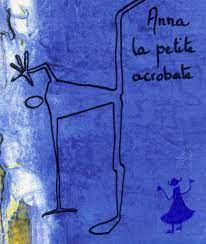 Quelques repères…
Logique de l’activité
Produire des formes corporelles inhabituelles destinées à être vues et jugées, selon un code collectif, et appréciées pour leur maîtrise ou leur difficulté. Cette activité se caractérise par la recherche du risque, de l’originalité et de la virtuosité

Motif d’agir pour l’élève en maternelle
S’éprouver, se lancer des défis, réaliser une prouesse et susciter des émotions en les partageant avec les autres.

Problèmes fondamentaux
 Gymnaste : accepter de perdre ses repères spatiaux et temporels pour conserver son équilibre / se propulser (de plus en plus avec les mains) / être coordonné
 Elève de cycle 1 : risquer son équilibre (en se renversant, en s’envolant, en se déplaçant, en prenant de l’altitude) et être de + en + coordonné (haut et bas/droite et gauche)
Prendre des risques : passer d’un équilibre vertical de terrien à la production de nouvelles formes corporelles
de + en + renversée             
de + en + aériennes
de + en + manuelles            
de + en + tournées
Virtuosité : Maitriser 
la forme corporelle réalisée 
la réception

Originalité : Créer des formes corporelle originales
Pour vous accompagner…
Pour concevoir votre séquence: 
Les activités gymniques à l’école maternelle, Circonscription d’Andolsheim (68)

Gymnastique-un module d’apprentissage-IEN Metz Sud-2007/2008

Pour aller plus loin
Objectif 2: Adapter ses équilibres et ses déplacements à son environnement varié: https://prim14.ac-normandie.fr/ressources-eduscol-1008
https://prim14.ac-normandie.fr/la-gymnastique-a-l-ecole